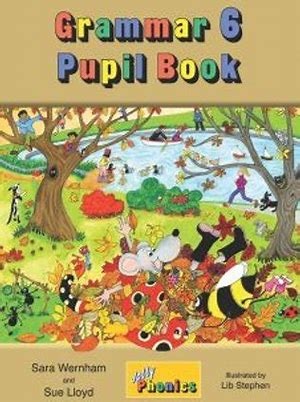 Jolly Grammar
6a-19
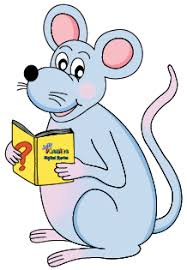 Let’s review
Linking verbs
verb ～ doing words 
 		   to run
 		   to cook
 		   to sing

	    ～ being words 
   		   to be
		   to seem       to remain   to smell
	        to appear     to look      to  taste
    	        to become     to sound   to feel
verb ～ doing words (action)
 		   to run
 		   to cook
 		   to sing

	    ～ being words (linking) 
   		   to be
		   to seem       to remain   to smell
	        to appear     to look      to  taste
    	        to become     to sound   to feel
The lady looks at her garden everyday.



The garden looks very pretty.
The lady looks at her garden everyday.      action



The garden looks very pretty.
The lady looks at her garden everyday.      action



The garden looks very pretty.
					linking
Activity Page
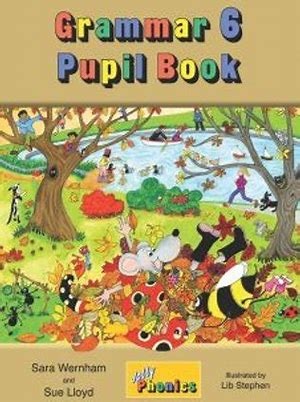 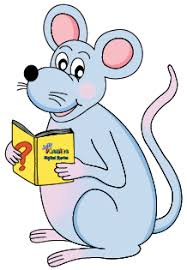 Spelling Point
station
 suspicion
 negotiable
 sociable
 beneficiary
 patient
 ancient
 patience
 conscience
 Egyptian
 musician
station
 suspicion
 negotiable
 sociable
 beneficiary
 patient
 ancient
 patience
 conscience
 Egyptian
 musician
/sh/
station
 suspicion
 negotiable
 sociable
 beneficiary
 patient
 ancient
 patience
 conscience
 Egyptian
 musician
<ci>
/sh/
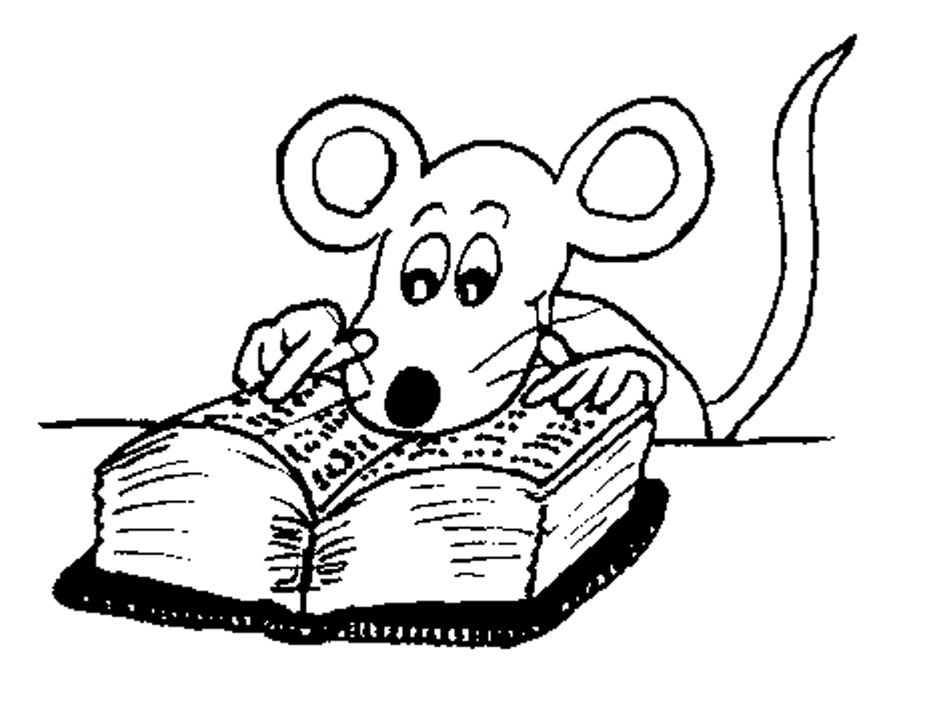 Spelling List
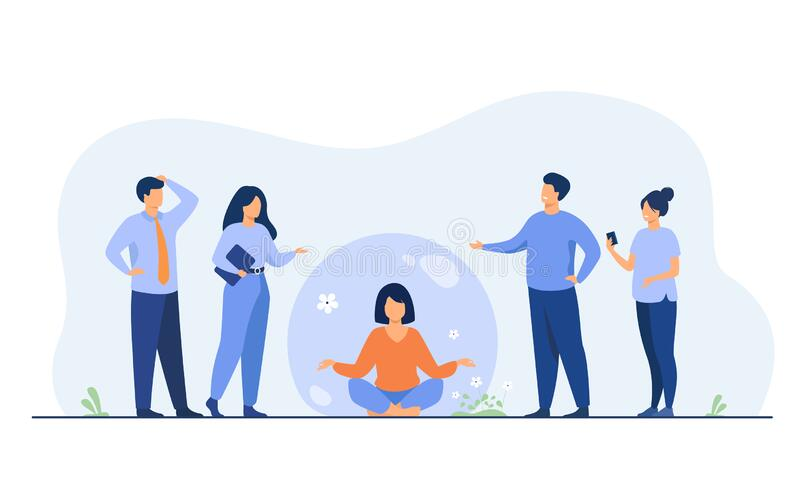 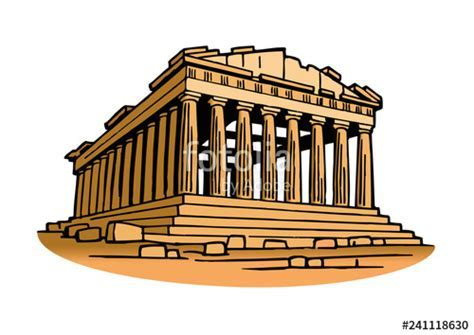 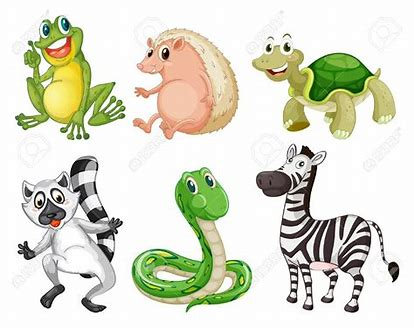 ancient      unsocial       species
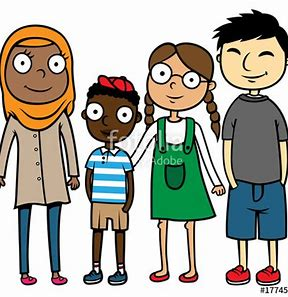 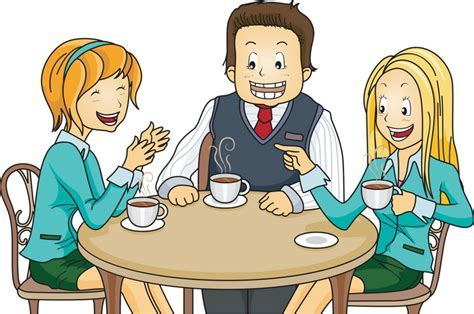 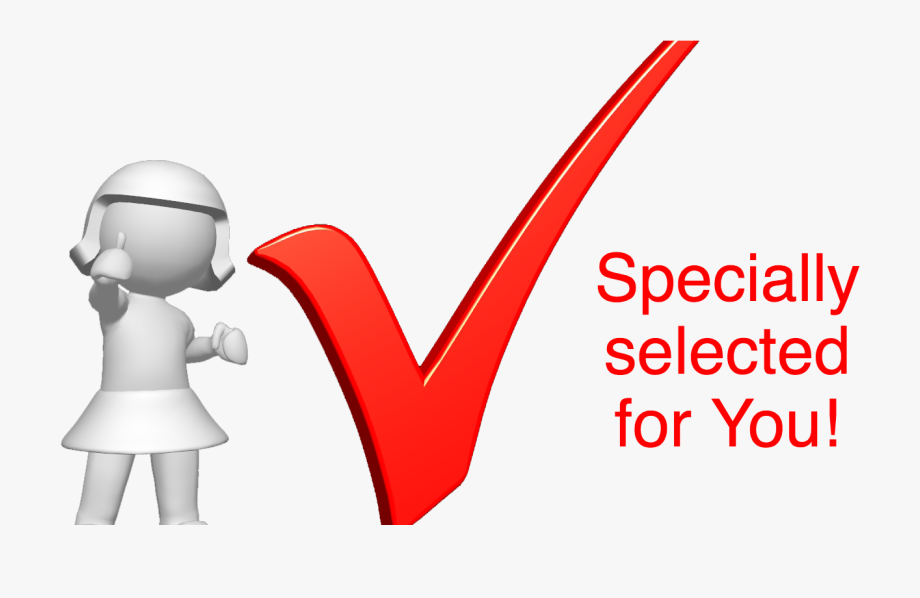 sociable	    specially            multiracial
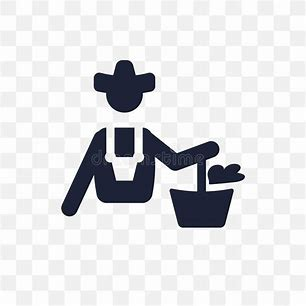 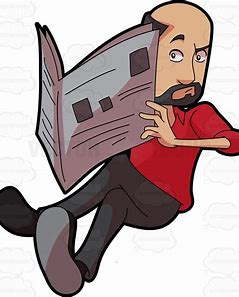 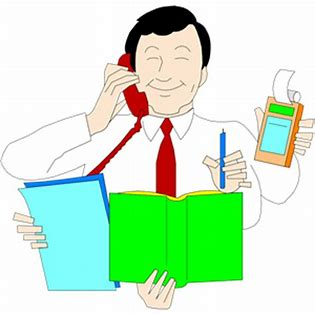 efficient        sufficient          suspicion
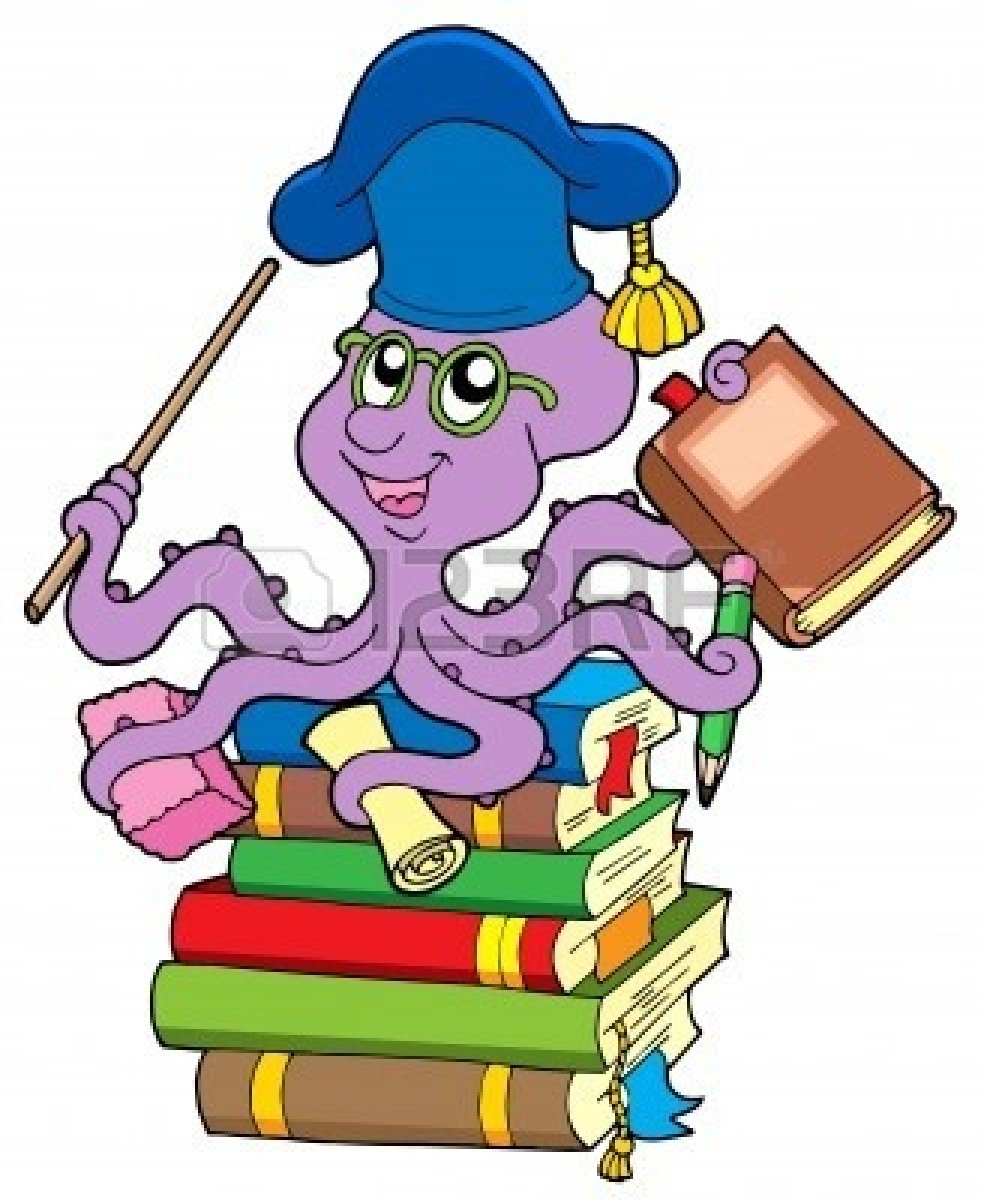 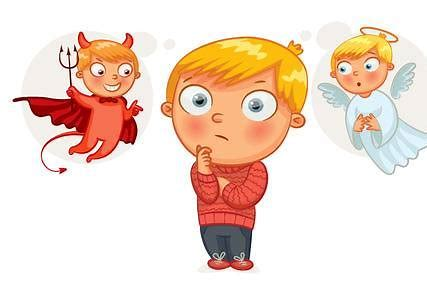 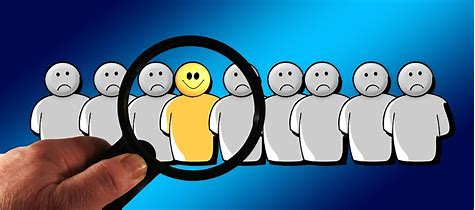 conscience       proficient        especially
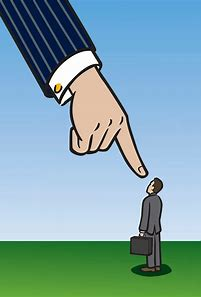 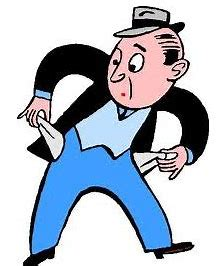 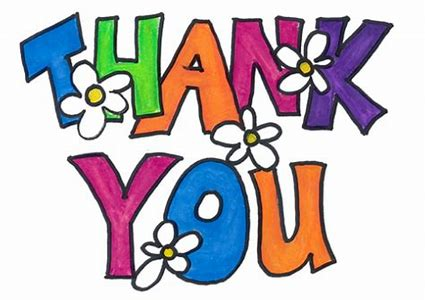 appreciation        insufficient        coercion
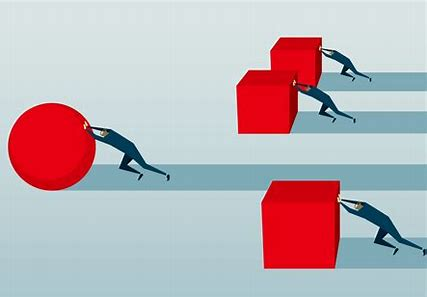 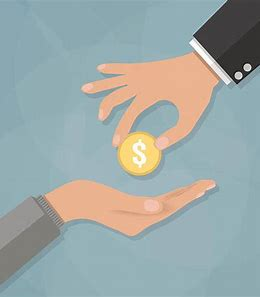 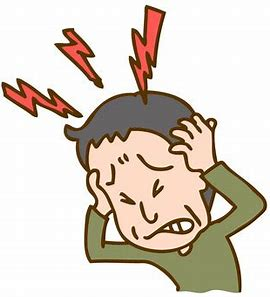 inefficient     beneficiary       excruciating
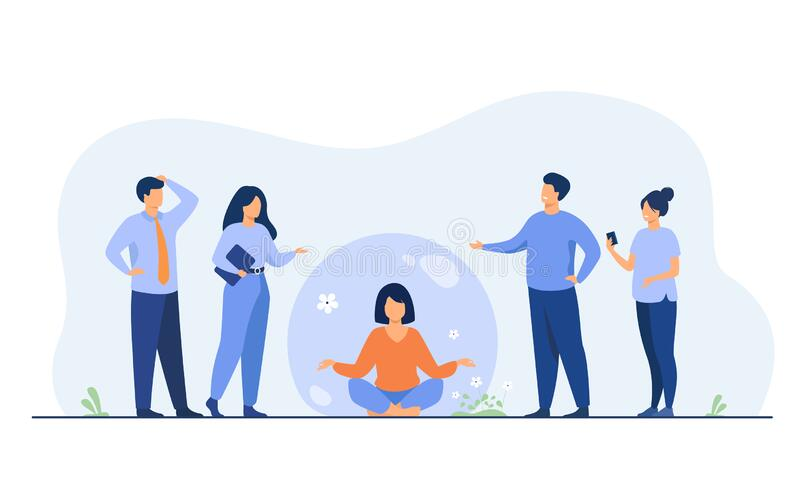 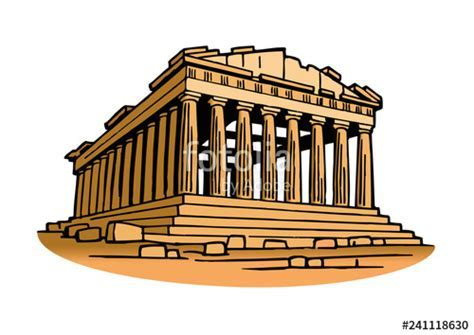 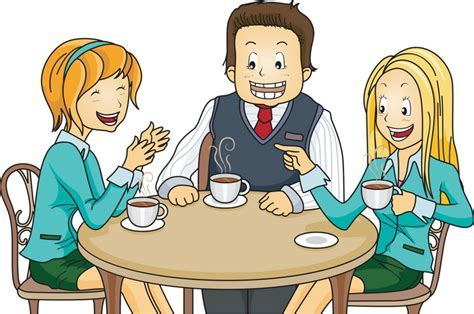 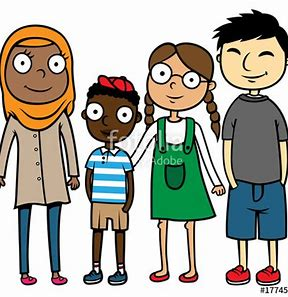 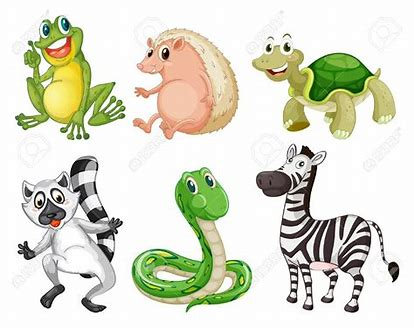 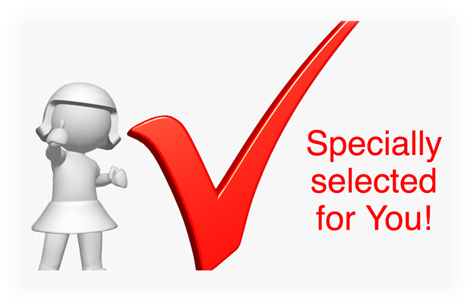 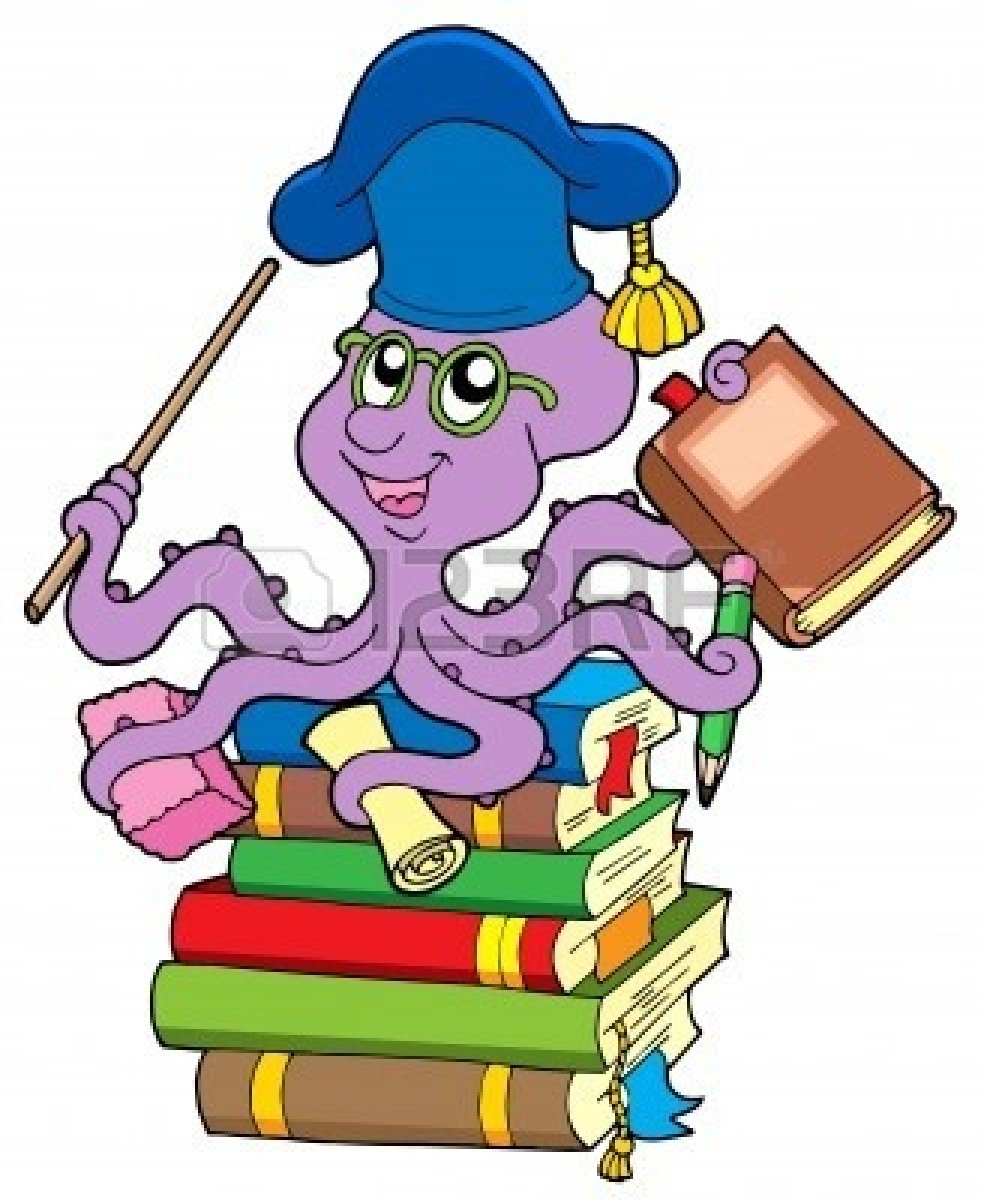 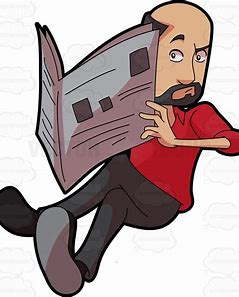 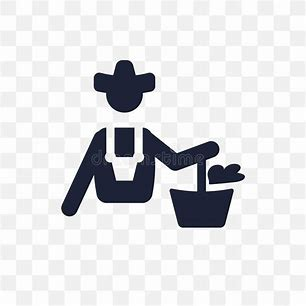 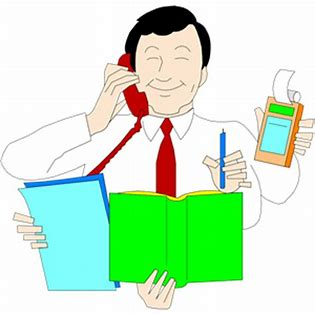 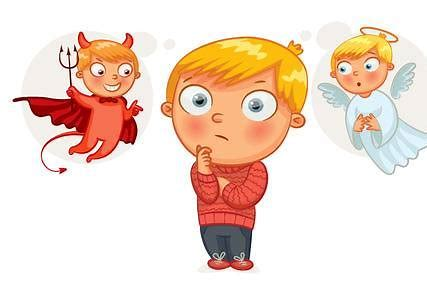 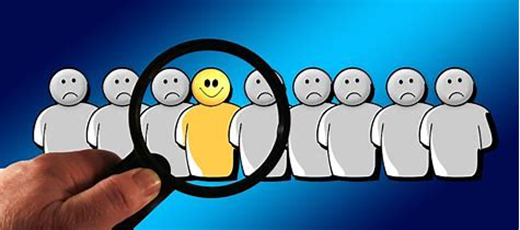 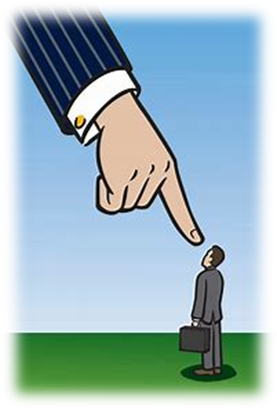 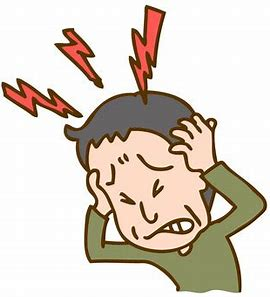 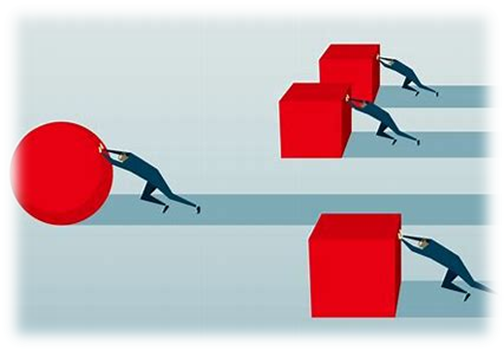 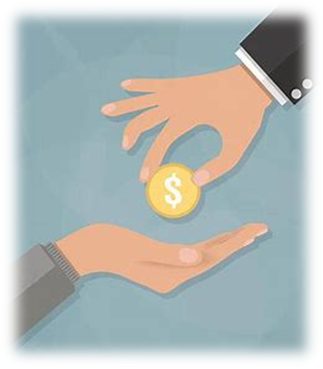 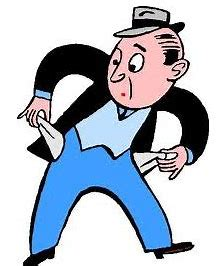 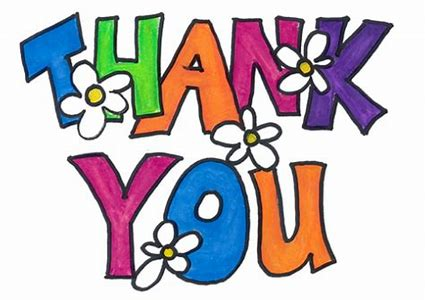 Activity Page

Spelling:
<ci> for the /sh/ sound
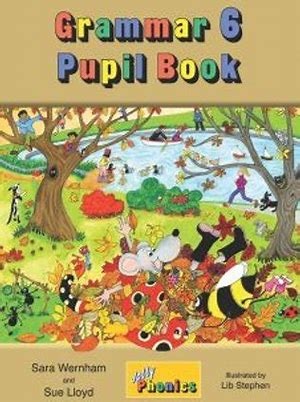 Her assistant is extremely efficient.
Subject

 assistant


 
Her
Verb

is / 
efficient


extremely
Object
(linking)
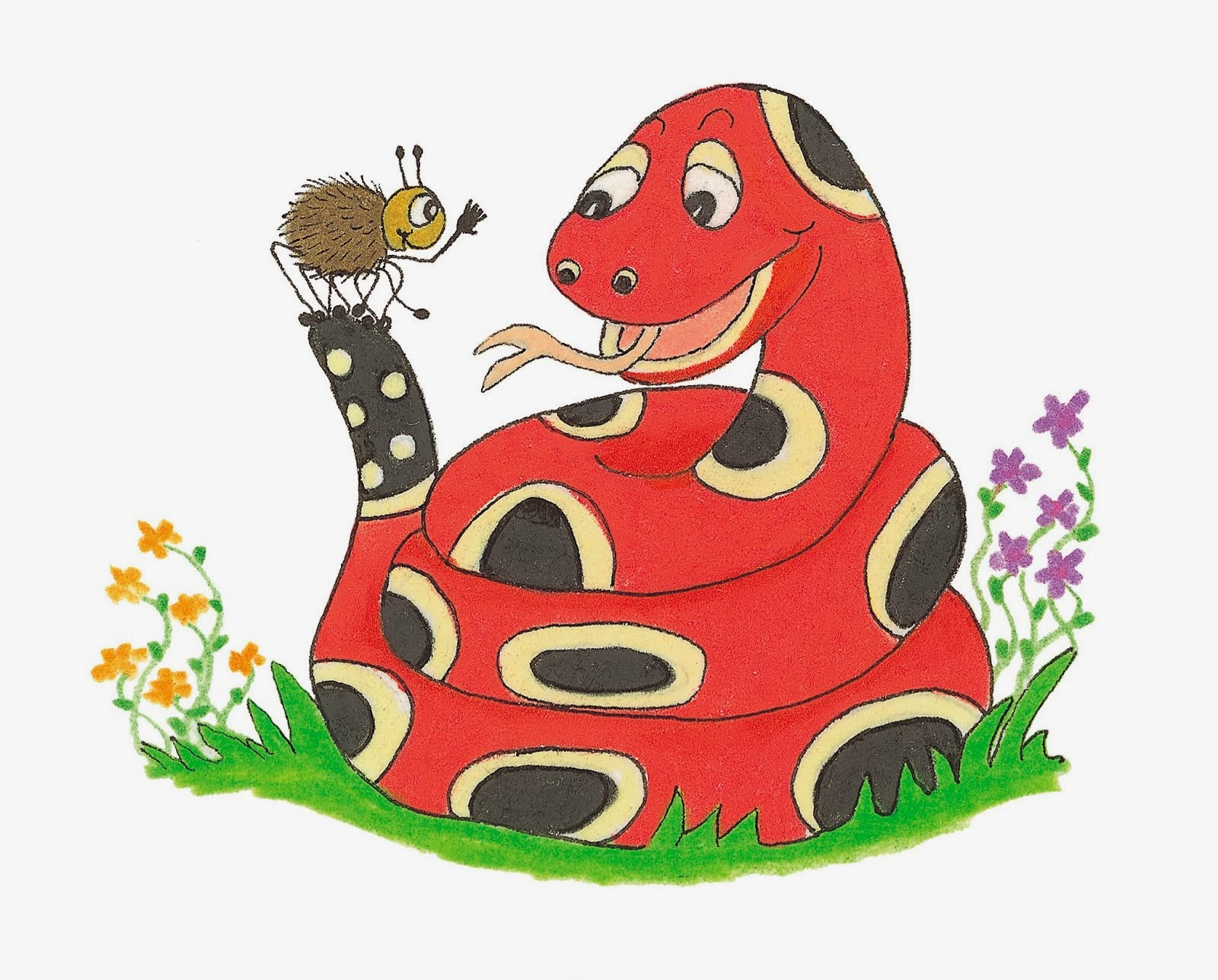 Dictation
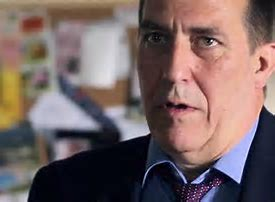 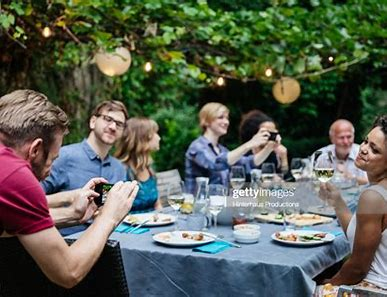 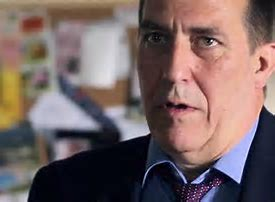 The detective regarded everyone with suspicion.
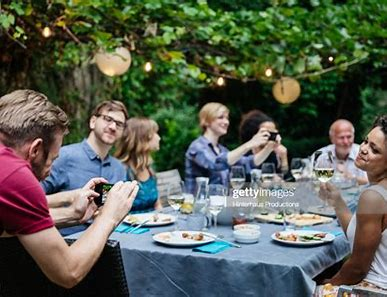 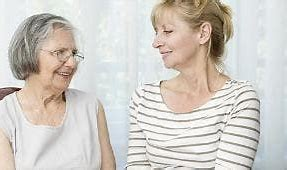 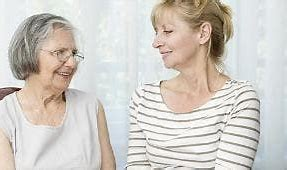 “Is Jane a beneficiary of her mother’s will?” we asked.
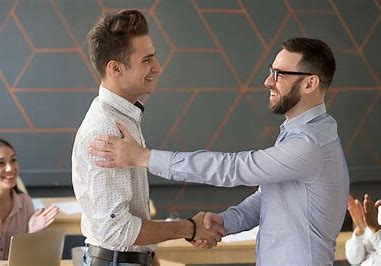 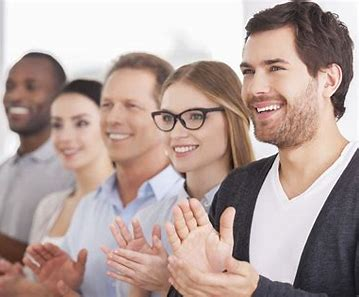 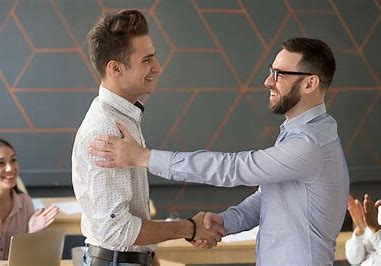 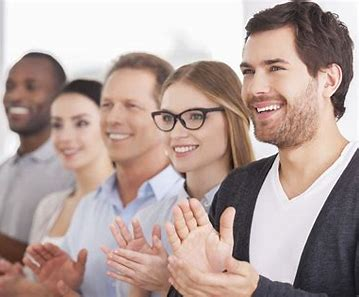 He had shown his appreciation for all their kindness.
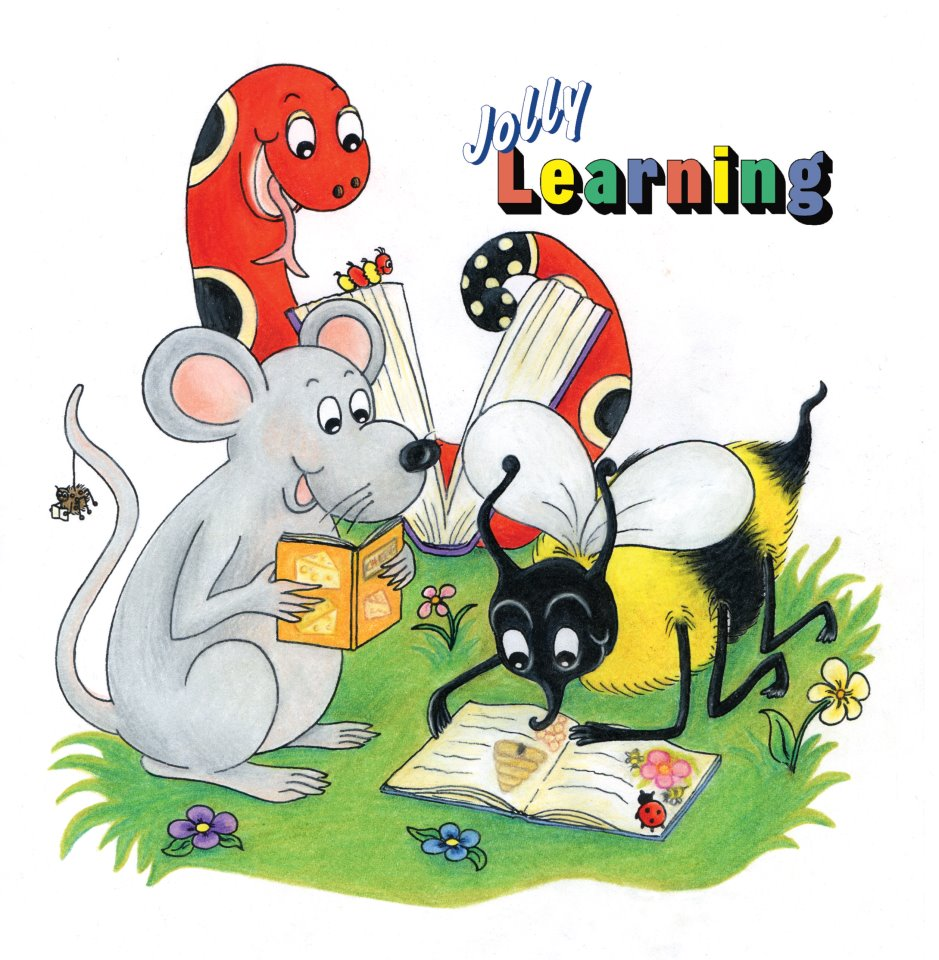 See you
 next time!